C.1.3.1. Market Entry Strategies
Introduction to Market Entry
Dunning’s Eclectic Paradigm
Market Entry Modes
1
[Speaker Notes: We are jumping back to 2.2., for a revision on intercultural management. Students have Intercultural Management as a class in the previous semester.]
Topic Overview: Market Entry Strategy
Market Entry Strategy
Market entry modes
Internationalisation patterns
Developing a market entry strategy
Trade, transfer, and FDI related modes of entry
Dunning’s Eclectic Paradigm
Choosing the optimal market entry mode
Scale, scope & timing of internationalisation
Uppsala model
Born globals
Born-again globals
Why, where and how to expand
Review: Internationalisation Process
Internationalisation Process
Market entry modes
Internationalisation patterns
Developing a market entry strategy
Trade, transfer, and FDI related modes of entry
Dunning’s Eclectic Paradigm
Choosing the optimal market entry mode
Scale, scope & timing of internationalisation
Uppsala model
Born globals
Born-again globals
Where and how to expand
Chapter 1 + see interactive online presentation
3
Review: Internationalisation Process
Internationalisation Process
Market entry modes
Internationalisation patterns
Developing a market entry strategy
Trade, transfer, and FDI related modes of entry
Dunning’s Eclectic Paradigm
Choosing the optimal market entry mode
Scale, scope & timing of internationalisation
Uppsala model
Born globals
Born-again globals
Where and how to expand
Chapter 2 + see review video
Chapter 1 + see interactive online presentation
4
Core Questions
How far do the internationalisation patterns of SMEs differ?
What is a market entry strategy and which fundamental questions do SMEs need to find answers to before entering a foreign market?
Which market entry modes exist and what are their advantages/ disadvantages?
Which factors determine the choice of market entry mode of SMEs?
Learning Objectives
Students can recall the components of a market entry strategy and know how to develop a market entry strategy by working on the case study
Students can recall the most prominent modes of market entry and can explain the advantages and disadvantages of different market entry modes
Students can analyse factors that determine a firm’s choice of entry mode
Students train their research, analytical skills, and problem-solving skills by completing a case study
Requirements
Interactive video: watch the video and answer the questionshttps://www.playposit.com/public/293792/608926/international-strategy
[Speaker Notes: Or ORhttps://www.youtube.com/watch?v=wnOj3hP4hlE&t=386s]
Open Brainstorm
Think of an international company (e.g. one you have worked in) 
In which countries does it operate? 
Which types of international activities is this firm engaged in? 
When did this firm internationalise?
How did it internationalise?
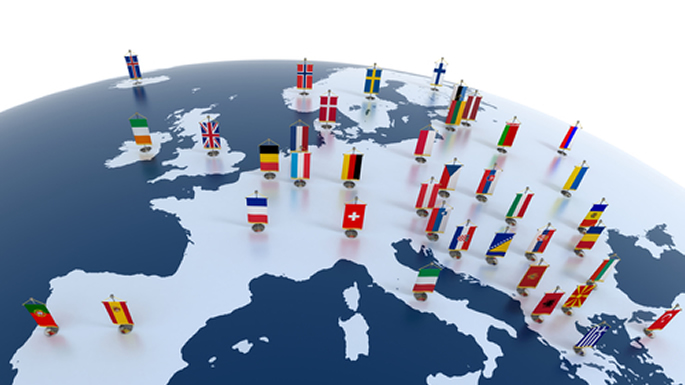 "Dieses Foto" von Unbekannter Autor ist lizenziert gemäß CC BY
8
[Speaker Notes: Collect on the board]
Looking Back: Why internationalise?
Hill (2012)
[Speaker Notes:   Supply Factors:
Production costs. Firms often undertake FDI to lower production costs. Foreign locations may be attractive because of lower land prices, tax rates, commercial real estate rents, or because of better availability and lower cost of labor.
e.g. Intel built new chip fabrication facility in Chengdu, China, b/c land and labor costs were much lower than in Shanghai. Similarly Nokia announced in 2011 to build a phone assembly plant in northern Vietnam to take advantage of the area’s low labor costs. 
Logistics. If transportation costs are significant, a firm may choose to produce in the foreign market rather than export from domestic factories. International businesses also often make host-country investments to reduce distribution costs.
e.g. Heineken: main ingredient is water. The company decided its cheaper to brew the product close to the consumer instead of shipping the bottled beer from the Netherlands. 
Citovita, a Brazilian producer of orange juice concentrate operates a storage in the Port of Antwerp rather to ship the products directly to the European grocery stores. It takes advantage of low costs shipping in bulks and uses Antwerp for repackaging and distribution in Europe. 
Availability of Natural Resources. Firms may utilise FDI to access natural resources that are critical to their operations. Often international businesses negotiate with host governments to obtain access to raw materials in return for FDI. 
e.g. Oil
Access to Key Technology. Another motive for FDI is to gain access to technology. Firms may find it more advantageous to acquire ownership interests in an existing firm than to assemble an in-house group to develop or reproduce an emerging technology.

 Demand Factors
Customer Access. Many types of international business require firms to have a physical presence in the market. For example, fast-food restaurants and retailers must provide convenient access to their outlets for competitive reasons.
e.g. Ikea
Marketing Advantages. The physical presence of a factory can enhance the visibility of a foreign firm’s products in the host market. The foreign firm also gains from “buy local” attitudes of host country consumers. Firms may also engage in FDI to improve customer service.
e.g. Toyota has publicised the beneficial impacts of its US factories and input purchases on the US economy. 
Exploitation of Competitive Advantages. FDI may be a firm’s best means to exploit a competitive advantage that it already enjoys. An owner of a valuable trademark, brand name, or technology may choose to operate in foreign countries rather than export to them. 
e.g. Nestle often chooses to site factories in the countries in which they sell their products to enhance their ability to customise their products to meet the local tastes, e.g. Nutella
Customer Mobility. A firm’s FDI may also be motivated by its customers or clients. If one of a firm’s existing customers builds a foreign factory, the firm may decide to locate a new facility of its own nearby. Thus, the firm could enhance its level of support for that customer. Equally important, establishing the new factory will reduce the possibility that a competitor in the host country will step in.
Eg. Japanese car parts suppliers have built warehouses etc. in the US after Japanese car manufacturers opened plants in the US. Similarly: Korean suppliers to Samsung opened factories in Northeast England after Samsung opened an electronics factory there. 

Avoiding Trade Barriers: Firms often build foreign facilities to avoid trade barriers, such as high tariffs on imported consumer electronics goods.

. 
E.g. Kia Motors benefited Economic Development Incentives: Most democratically elected governments intend to promote the economic welfare of their citizens. Those governments offer incentives to firms (such as improvements to infrastructure or reduced utility rates) to induce them to locate new facilities and provide jobs in their jurisdictions. Often MNE benefit from bidding wars among the regions to attract the MNEfrom a 400$mill incentive to built a plant in Georgia, US. And Samsung benefited from 233$mill. Incentive package of the city of Austin, Texas.]
What is a market entry strategy?
The method a company uses to enter a new target market

A market entry strategy must address the following questions:

Which foreign market(s) to enter (market assessment)?
When to enter a foreign market (timing)?
On what scale to enter a foreign market?
How to enter a foreign market (market entry mode)?
How to market the product in the foreign market (international marketing strategy)?
Market Entry Decisions
Video
[Speaker Notes: Real story of an on demand streeming service with a slightly different name ;-)]
A. Which market(s) to enter?
The Target Country’s Long Run Profit Potential
Market size  demographics
Wealth of consumers  purchasing  power
Future wealth of consumers  economic growth rates
Hill (2012)
A. Which market to enter?
Attractiveness of the Target Country
Assessing the benefits, costs, and risks associated with doing business in a country 
Financial & economic considerations inflation rates, interest rates, access to credit, buying habits, expected returns on investment market size, market intensity, market growth, analysis of future demand
Political & legal forces import restrictions, limits on local ownership, production restrictions, political stability
Hill (2012)
[Speaker Notes: Market intensity: ‚richness‘ of the market, degree of purchasingpower in one country compared to another]
A. Which market to enter?
Socio-cultural forces language, work habits, customs, religion, values

Competitive environment
Potential for Value Creation
Suitability of product offering: Does the product satisfy an unmet need?
Check current imports from abroad and import policies, local production, demographic changes
Size and level of indigenous competitors
B. When to enter a foreign market?
Early Entry: First Mover
Hill (2012)
[Speaker Notes: Pioneering costs: business system differs from that in firm’s home market; this can lead to failures/mistakes  learning the rules of the game
Later entrants can observe and learn from mistakes of early entrants
Costs of educating customers  introducing a new product offerings that is unfamiliar to local consumers
Regulations can change in a way that diminishes value of early entrants investments, e.g. in developing countries where rules that govern business practices still evolve]
B. When to enter a foreign market?
C. On what scale to enter foreign markets?
Large Scale Entry 
High strategic commitment: a decision that has a long-term impact and is difficult to reverse
Commitment of significant resources & rapid entry  reduces resources available for expansion in other interesting markets
Has an impact on the nature of competition within a market
E.g. may cause rivals to rethink market entry
E.g. may lead to an indigenous competitive response
C. On what scale to enter foreign markets?
Small Scale Entry
Time to learn about foreign market
Limits exposure to foreign market
More difficult to build a market share and to capture early-mover advantages
Streamflicks case
So why did Streamflicks originally decide not to enter the German market?
And why did they change their mind?
Why this timing?
Why this scope?
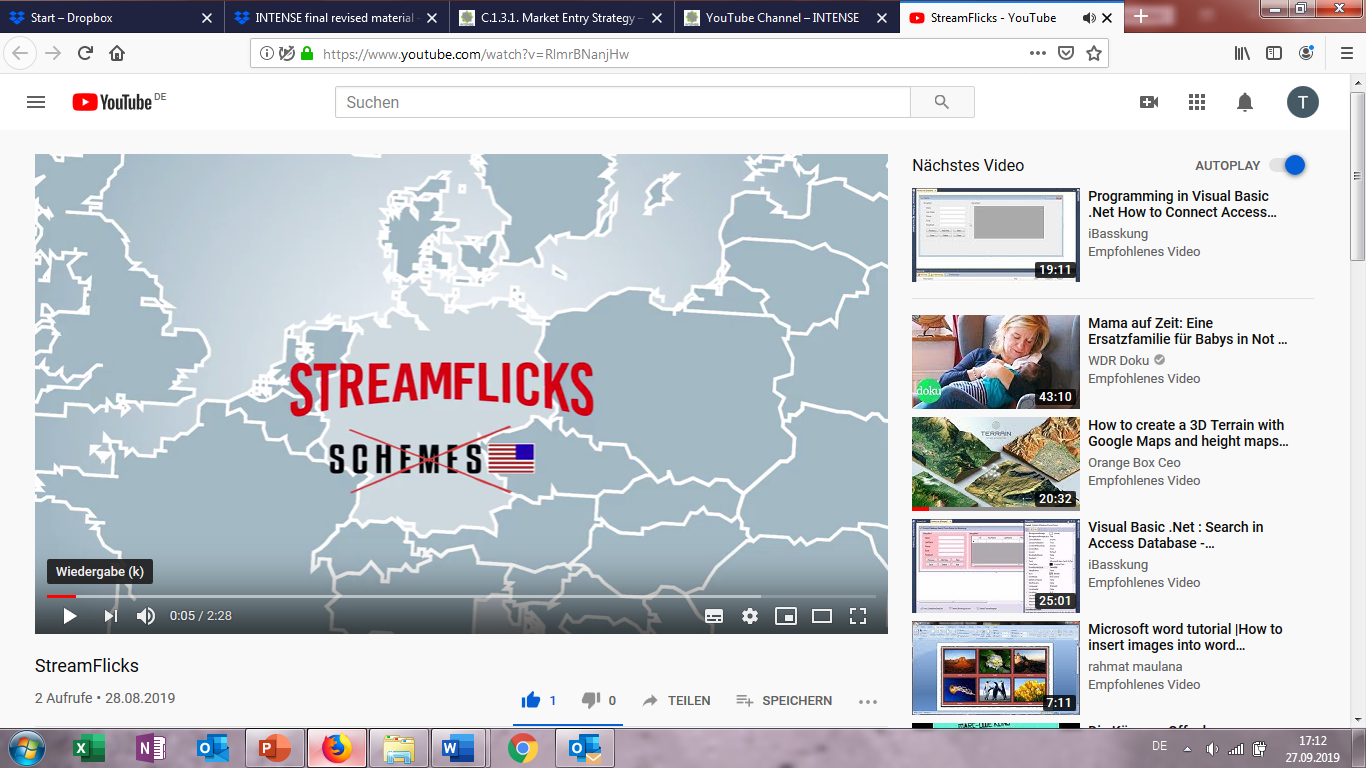 Market Entry Modes
Introduction to Market Entry
Dunning`s Eclectic Paradigm
Market Entry Modes
20
[Speaker Notes: We are jumping back to 2.2., for a revision on intercultural management. Students have Intercultural Management as a class in the previous semester.]
Exercise: Mind Map
What is a market entry mode?
Which modes do you know?
What do you know about them?
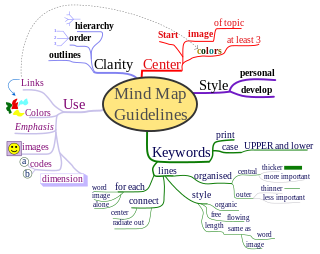 "Dieses Foto" von Unbekannter Autor ist lizenziert gemäß CC BY-SA
21
[Speaker Notes: Shouldents should draw a mind map in their group to re-activate previous knowledge]
Dunning’s Eclectic Paradigm
Dunning, John H. (2000): The Eclectic Paradigm as an Envelope for Economic and Business Theories of MNE Activity. International Business Review 9, pp. 163-190.
22
9
[Speaker Notes: The eclectic paradigm was developed by Dunning out of diferent literature streams. Accourding to Dunning there are to be analysed three advantages in order to determine the entry mode strategy. 

liability of foreignness (“All additional costs a firm operating in a market overseas incurs that a local firm would not incur” Zaheer (1995 , pp 342-343).)

Ownership. The ownership condition says that the firm must own some asset that generates enough value to make it worth the extra costs of multinational production. This asset might be a blueprint, a patent, or copyright. A pharmaceutical company, for example, may own a patent on a cholesterol drug. This patent gives the firm market power (since other firms cannot produce this drug) which increases the firm’s profits. Other kinds of assets include things such as managerial talent, a brand’s reputation, or some other intangible capital owned by the firm. Note that some of these assets are explicit and legally protected (e.g., Pfizer’s patent on Lipitor) while others are not (e.g., Google’s work culture). Location. A multinational firm, by definition, operates in more than one country. To make this worthwhile, there must be some advantage from operating in that location. One type of location advantage is a saving in transportation and tariff costs. This kind of advantage is most important for goods that are expensive to ship abroad (i.e., to export). It would be very expensive, for example, for McDonald’s to ship hot Big Macs to Canada for sale, so McDonald’s produces Big Macs in Canada to sell to the Canadian market. This type of arrangement is often called horizontal foreign direct investment. Another location advantage might arise from differences in production costs across countries. Assembling Barbie dolls, for example, requires low-skilled labor. If low-skilled labor is cheaper in Vietnam compared to the United States, then Mattel may choose to assemble Barbie in Vietnam rather than in the United States. This type of arrangement is often called vertical foreign direct investment. 
internalisation. The internalisation advantage says that there must be a gain from keeping the international expansion within the firm. One way an internalisation advantage arises is when the firm’s assets (its ownership advantage) are easy to copy. Producing within the firm, rather than licensing to an outside firm, may make it easier for a firm to protect its assets. Another internalisation advantage may arise when it is difficult to write a contract between two firms for the good or service to be produced. In this case, it may be easier to produce within the firm and retain complete control over the process. This idea is related to the “holdup problem” that you may have encountered in a microeconomics or industrial organization class]
Dunning’s Eclectic Paradigm
23
[Speaker Notes: internalisation basically represents  the make or by desicion.
@ students. Wen should I decide for hierarchy and make a product myself and under which circumstances do I decide for the market and buy the product/component?

Factors favoring in-house manufacture
Wish to integrate plant operations
Need for direct control over manufacturing and/or quality
Cost considerations (costs less to make the part)
Improved quality control
No competent suppliers and/or unreliable suppliers
Quantity too little to interest a supplier
Design secrecy is necessary to protect proprietary technology
Control of transportation, lead time, and warehousing expenses
Political, environmental, or social reasons
Productive utilization of excess plant capacity to assist with absorbing fixed overhead (utilizing existing idle capacity)
Wish to keep up a stable workforce (in times when there are declining sales)
Greater guarantee of continual supply
Lower internal transaction costs

Factors favoring purchase from outside
Suppliers’ specialized know-how and research are more than that of the buyer
Lack of expertise
Small-volume needs
Cost aspects (costs less to purchase the item)
Wish to sustain a multiple source policy
Item not necessary to the firm’s strategy
Limited facilities for a manufacture or inadequate capacity
Brand preference
Inventory and procurement considerations
Lower external transaction costs]
Dunning’s Eclectic Paradigm
Which OLI advantages are existent and how strong? 
BMW AG operates the BMW U.S. Manufacturing Company in South Carolina, where it assembles X-series SUVs. These SUVs are sold in the United States and other countries. 
Coca-Cola Co. owns a secret formula for its sodas and supports Coca-Cola brands. Coca-Cola Co. produces drink syrups, which it sells to licensed bottlers around the world.
24
[Speaker Notes: Think-pair-share for each

BMW. Ownership: The BMW production process, reputation for quality, and brand equity. Location: Access to the U.S. market and lower production costs compared to Germany. internalisation: Probably weak (most car companies buy from outside suppliers), but owning the facility makes it easier to monitor and ensure quality. 

Coca-Cola. Ownership: The secret recipe and brand recognition. Location: Shipping CocaCola is expensive — it’s mostly water. Instead, use domestic water. internalisation: CocaCola recipe is easily stolen, so ship the syrup to bottlers and keep recipe within the company. O-, L-, and I-advantages are all strong in this case.]
Dunning’s Eclectic Paradigm
Ownership Advantage
Do not internationalise
No
Yes
Location Advantage
No
Export
Yes
NO
Internalisation Advantage
Licensing/other contractual modes
Yes
FDI
Dunning, John H. (2000): The Eclectic Paradigm as an Envelope for Economic and Business Theories of MNE Activity. International Business Review 9, pp. 163-190.
25
Categorisation of Market Entry Modes
26
Market Entry Modes
Introduction to Market Entry
Dunning’s Eclectic Paradigm
Market Entry Modes
27
[Speaker Notes: We are jumping back to 2.2., for a revision on intercultural management. Students have Intercultural Management as a class in the previous semester.]
Market Entry Mode: Export
Ownership Advantage
Do not internationalise
No
Yes
Location Advantage
No
Export
Dunning, John H. (2000): The Eclectic Paradigm as an Envelope for Economic and Business Theories of MNE Activity. International Business Review 9, pp. 163-190.
28
Market Entry Mode: Export
Forms of Export

Indirect export


Direct export


Transfer within companies
Country 1
Country 2
Company A
Sells to home market client
Sells to foreign client
Company B
Company C
Company A
Company A
Sells to foreign client
Sells to foreign subsidiary
Company C
Company A
29
[Speaker Notes: Definition: goods or services produced in one country and sold in anothet]
Market Entry Mode: Export
Motivations:
30
Market Entry Mode: Export
Problem: Transnational Arbitrage
Production Facility Country A
Authorised Export
Authorised Export
Re-Import
Parallel Import
Lateral
Country B
Country C
Grey Import
Quelle: Simon/Wiese 1992, S.250, in: Homburg/Krohmer, S. 916
31
Market Entry Mode: Export
Governmental instruments to support exports:
 Subsidies for home-country producers
 Special governmental support programs for home-country producers
 Fairs
 Risk securities
 Finance support
 Cooperation support

Source: http://www.bmwa.bund.de and Hill, 2003, p. 174
32
[Speaker Notes: Fallbeispiel Japan:
Japan hat in den letzten Jahren sehr niedrige Importzölle und andere Handelsbarrieren etabliert. Jedoch sind die inoffiziellen administra-tiven Regeln so penibel, dass Importe unmöglich gemacht werden können. So exportieren z.B. die Niederlande Tulpen in eine Vielzahl von Ländern, aber nicht nach Japan. Dort bestehen die Zollbeamten darauf zur Überprüfung jede Tulpenzwiebel in der Mitte aufzuschnei-den. Selbst der japanische Einfallsreichtum kann das dann nicht mehr zusammenfügen.]
Market Entry Mode: Export
Governmental Instruments to support imports:
Import tariffs
Import quotas
Voluntary export restrictions from the foreign country
Antidumping politics
Administrative procedures (bureaucracy):
33
Remember? Principal Agent Risks
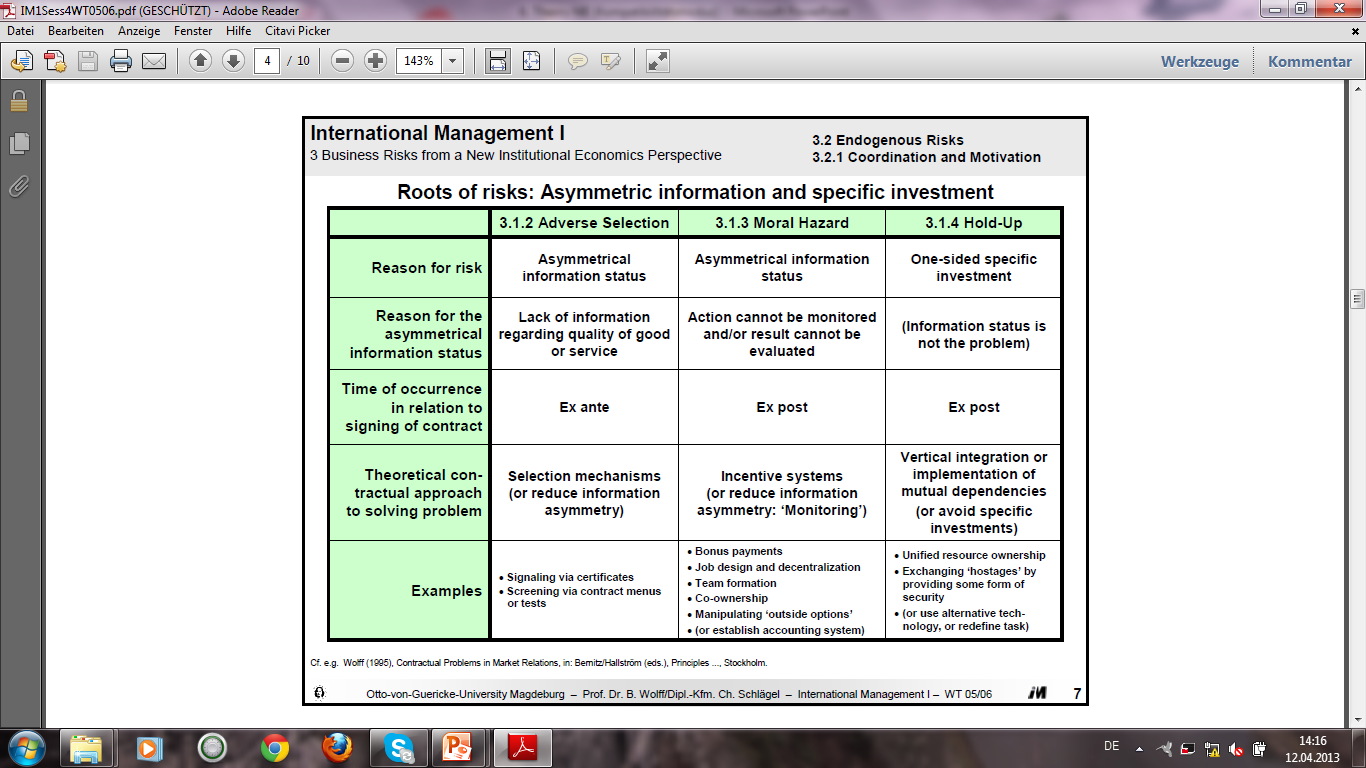 34
Search and information costs
Market Entry Mode: Export
Example: VW sells cars to Brazilian car dealer
A: VW; B: Brazilian car dealer
Negotiation and decision making costs
Which Principal-Agent Risks will be present?
Moral Hazard
Adverse Selection
Monitoring and Enforcement Costs
T0
T1
T2
T3
A and B sign contract
B sells
B gains $ and pays A
A produces
Which transaction costs will occur?
35
[Speaker Notes: Domestic production and administratve control

I ask my students Which Principal-Agent Risks will be present?

Adverse selection: choosing the wrong partner
Maral hazard: difficulties observing partners actions

And wich transaction costs?
Search and information, negotiation, monitoring

Answer appears with next click…]
Summary - Market Entry Mode: Export
?
?
36
[Speaker Notes: I Ask students to collect advantages and disadvantages in an open brainstorm. I collect on the board.

Advantages:
Avoid costs of establishing manufacturing operations in host country
Achieve experience curve and location economies

Disadvantages:
Not appropriate if lower cost locations for manufacturing exist 
High transport costs and/or tariff barriers
Delegating marketing, service and sales to another company in host country can be risky: agents in a foreign country may not act in exporter’s best interest (Principal agent risk + transaction cost of finding proper partner and design proper contract)]
Market Entry Mode: Licensing/Franchising
Ownership Advantage
Do not internationalise
No
Yes
Location Advantage
No
Export
Yes
NO
Internalisation Advantage
Licensing/other contractual Modes
Dunning, John H. (2000): The Eclectic Paradigm as an Envelope for Economic and Business Theories of MNE Activity. International Business Review 9, pp. 163-190.
37
Market Entry Mode: Licensing/Franchising
Licensing
Contractual arrangement that grants a company the rights to use an intellectual property of another company in exchange for a fee
Licensor
Licensee
Rents out the right to use 
its intellectual property
Uses intellectual property
Generates profit
Pays a fee
Lower investment efforts
38
[Speaker Notes: examples Patents, brands, Copyrights, Names,]
Market Entry Mode: Licensing/Franchising
Motivation
39
Market Entry Mode: Licensing/Franchising
Characteristics of Licensing
Specification of usage rights
Fee
Lump sum
Fixed per quantity
Percentual (usually 3-5%)
Agreement of exclusion of copying after contract termination
Duration of contract
Technological differences between Licensor and Licensee
Remember? 
Property Rights Theory
Coase (1960), Furubotn/Richter (2005).
40
Market Entry Mode: Licensing/Franchising
Negotiation Issues: 
Territorial restrictions
Timely restrictions
Content/Usage restrictions
Restrictions on the number of licensees
41
Streamflicks case
Which licencing components did in the end hurt Streamflicks?
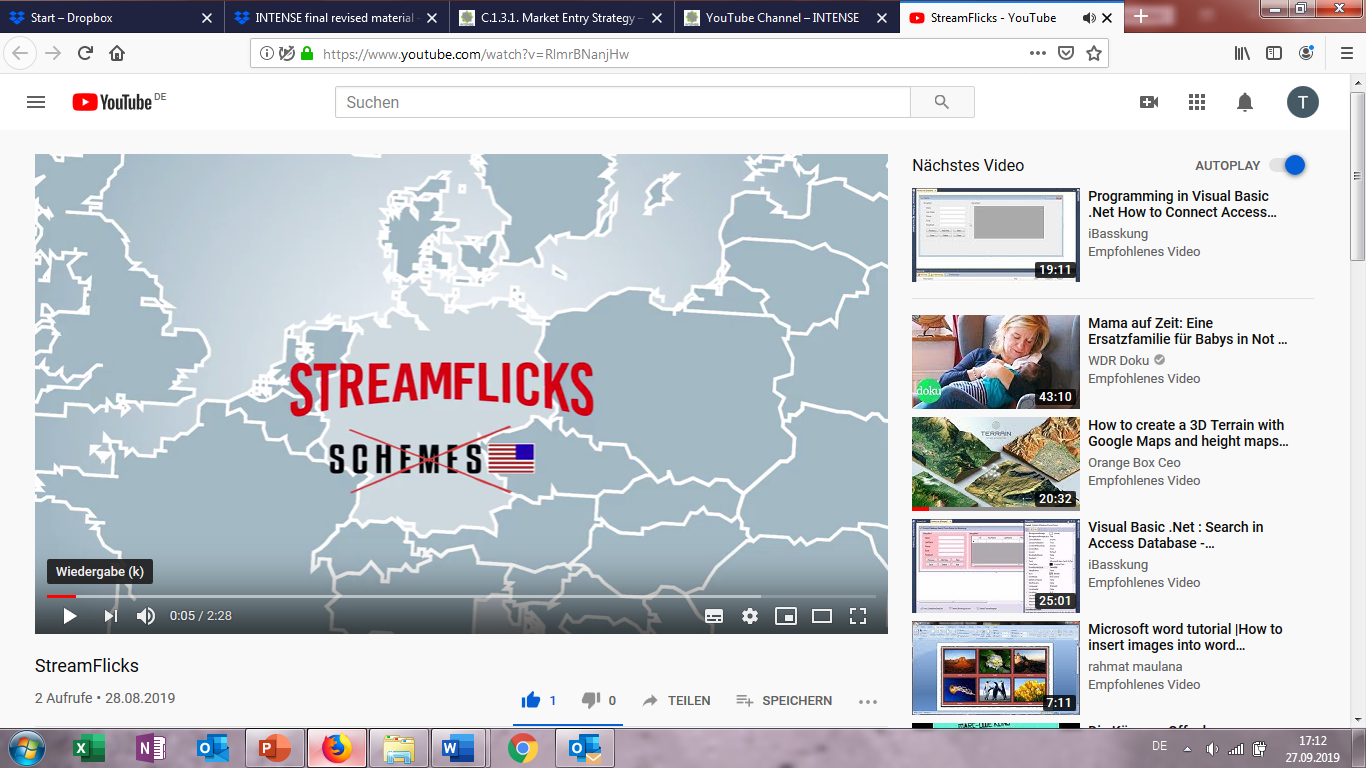 Market Entry Mode: Licensing/Franchising
Franchising
Special form of licensing, in which complete business models are licensed against a fee
Combination of market incentive benefits (independent business) with the possibilities to intervene as in a hierarchy mode
Characteristics
Is there a differentiated ownership advantage in the home market?
Can this advantage be transferred to a foreign market?
Was franchising already successful in the home market?
43
Search and information costs
Market Entry Mode: Licensing/Franchising
Example: McDonald’s Franchise in Brazil
A: McDonald's; B: Brazilian businesswomen
Negotiation and decision making costs
Which Principal-Agent Risks will be present?
Moral Hazard
Adverse Selection
Monitoring and Enforcement Costs
T0
T1
T2
T3
A delivers concept
B  produces and sells
B generates $ and pays A a percentage
A and B make contract
Which transaction costs will occur?
44
[Speaker Notes: Longer term comittment than licencing; is basically a special form of licensing where the licensor not only sells the intangible product but, also insists that the franchisee agree to follow strict rules on the business conduct

I again ask the students for principal agent risks
AS + MH

And transaction costs]
Summary - Market Entry Mode: Licensing/Franchising
?
?
45
[Speaker Notes: I Ask students to collect advantages and disadvantages in an open brainstorm. I collect on the board.

Advantages:
avoid development costs and risks associated with opening a foreign market
circumventing barriers to investment
capitalise on market opportunities without developing business applications 
similar to licensing: costs and risks of opening a new market shifted to franchisee
possibility to build a global presence quickly at relatively low cost and risk

Disadvantages
control over manufacturing, marketing and strategy is limited  limited experience and location economies because licensee typically sets up its own production operations
limited ability to coordinate strategic moves across countries intangible/ proprietory assets may be lost
possibility to use profits from one country to support competitive attacks in another country limited 
quality control difficult due to distance between franchiser and franchisee and/or high number of franchisees]
Market Entry Mode: Further Contractual Arrangements
Hill (2012)
46
[Speaker Notes: Contract manufactring
One or several steps of manufacturing are countracted out to  foreign partner]
Market Entry Mode: Further Contractual Arrangements
Example Turnkey Project: Siemens builds an airport in Bangalore and sells it to the Indian operator
A: Siemens; B: Indian Operator
Which Principal-Agent Risks will be present?
Moral Hazard
Adverse Selection
Hold–up (initial investment)
T0
T1
T2
T3
B takes over and pays $ A
A builds
A and B sign contract
47
47
[Speaker Notes: Contractor agree to handle every detail of a project for another client including the training of personnel

AS HU MH]
Market Entry Mode: FDI
Ownership Advantage
Do not internationalise
No
Yes
Location Advantage
No
Export
Yes
NO
Internalisation Advantage
Licensing/other contractual modes
Yes
FDI
Dunning, John H. (2000): The Eclectic Paradigm as an Envelope for Economic and Business Theories of MNE Activity. International Business Review 9, pp. 163-190.
48
Market Entry Mode: FDI
Foreign investments
Foreign direct investment
Portfolio investment
Type of market entry
Establishing a
 new company
Acquisition
Ownership relations
Greenfield
Joint 
Venture
Acquisition
Merger
49
[Speaker Notes: There are three methods for FDI: (1) building new facilities (called the greenfield strategy), (2) buying existing assets in a foreign country (called the acquisition strategy or the brownfield strategy), and (3) participating in joint ventures.

Portfolio investment is just  a monetary investment and does not count as FDI!]
Market Entry Mode: FDI
50
[Speaker Notes: Threshold, of FDI
Capital or vote particiaption of more than 10%]
Market Entry Mode: FDI
Motivations
51
[Speaker Notes: Hohe Gewinnchancen]
Market Entry Mode: FDI
Non-Cooperative FDI
Foreign investments
Foreign direct investment
Portfolio investment
Type of market entry
Establishing a
 new company
Acquisition
Ownership relations
Greenfield
Joint 
Venture
Acquisition
Merger
52
[Speaker Notes: When investing in a foreign country, companies can either acquire an existing facility, or build a new one.  The latter option is known as a greenfield investment. 
The advantages of acquiring an existing operation include:
• Adding no further capacity to the market
• Avoiding start-up problems
• Easier financing at times
Companies may choose to build if:
• No desired company is available for acquisition
• Acquisition will lead to carryover problems
• Acquisition is harder to finance]
Market Entry Mode: FDI
Non-Cooperative FDI
Why do companies aim at full control?
Internalisation
Reduce costs through hierarchy instead of market
Ownership
No transfer of critical resources
Keep you competitive advantage 
Potential benefit of a global strategy
53
[Speaker Notes: In general, the more ownership a company has, the more control over decisions the firm has. 
Three main theories that explain why companies want control are internalisation theory, appropriability theory, and freedom to pursue global objectives.]
Market Entry Mode: FDI
Non-Cooperative FDI
Mergers vs Acquisitions
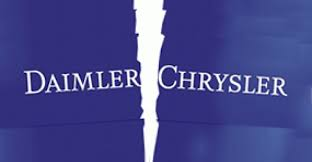 Merger


Acquisition
Company A
Company A
Company AB
Company A
Company B
Company B
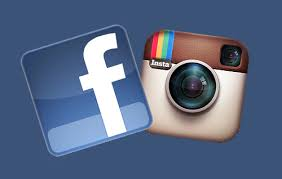 54
[Speaker Notes: Attention: Merger is not a non-cooperative but clearly a cooperative form

Merger When two companies combine together to form one company, it is termed as Merger of companies. The two companies end to exists and the new company is formed. The companies of the same size are combined together
Daimler Chrysler merger failed…
Acquisition In case of Acquisition, the acquiring company takes over the majority stake in the acquired company, and acquiring company continues to be in existence. The larger companies acquire smaller companies.
Perhaps Facebook's most famous purchase, Instagram was acquired for $1 billion, Facebook's largest acquisition at the time. Instagram's competing photo sharing social network still operates under its own brand and its own stand alone app, although many features including photo sharing have been integrated with Facebook itself.]
Market Entry Mode: FDI
Non-Cooperative FDI
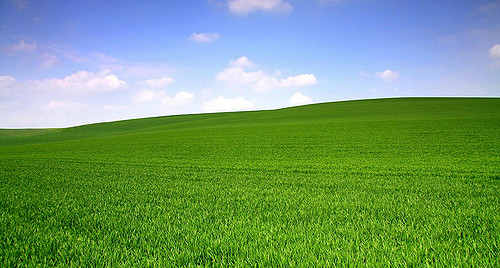 Greenfield
"Dieses Foto" von Unbekannter Autor ist lizenziert gemäß CC BY-SA
55
[Speaker Notes: parent company builds its operations in a foreign country from the ground up]
Market Entry Mode: FDI
Non-Cooperative FDI
Greenfield
Which Principal-Agent Risks will be present?
VW opens VW Brazil
A: VW; A’ : VW Brazil
Hold–up (initial investment)
Hold–up (may not be allowed to transfer $)
T0
T1
T2
A creates A’
A’ gains profits and transfers them to A
A’ produces and sells
56
[Speaker Notes: Contractor agree to handle every detail of a project for another client including the training of personnel

H H]
Summary: Non-Cooperative FDI
?
?
57
[Speaker Notes: I Ask students to collect advantages and disadvantages in an open brainstorm. I collect on the board.

Advantages:
Lower Principal Agent risks
high level of direct control
easier and more effective adaptation to the foreign market
products and pricing can be adapted to the needs of the local market
Potentially receiving business tax incentives
Avoid tariffs

Disadvantages:
expensive and time-consuming
Local hazards
Need to hire staff
Governmental regulations may put multinational enterprises at a disadvantage in the short term]
Market Entry Mode: FDI
Cooperative FDI – Joint Venture
Definition 
Legally independent company of 2 or more parent companies from 2 or more countries
Company A,
Country 1
Company B
Country 2
Company  A+B
Market Entry Mode: FDI – Joint Venture
Classifications
Source: Lengler, p.15ff und Kutschker/Schmid, p.. 854
Market Entry Mode: FDI – Joint Venture
Classifications
Source: Lengler, p.15ff und Kutschker/Schmid, p. 854
[Speaker Notes: Horizontal: prtner from the same industry
Vertikal: along the value chain (partner is supplier or client
contzentric Partner from different but similar industry
conglomerate: partner from very different industry]
Market Entry Mode: FDI – Joint Venture
Joint Ventures as Compromise
Motivation
Access to complementary resources and capabilities
Increased usage of existing resources und capabilities
Intention
Realisation from “gains from trade” through comparative/absolute advantages 
Implication
For partners that are in one or several issues better than your own company
[Speaker Notes: Überwindung der “barrieres to international operations” (Stephen Hymer) bzw. der “liability of foreignness” (vgl. Miller/Parkhe 2002, Zaheer 1995). Darunter fallen z.B. 

 ein gegenüber den nationalen Wettbewerbern   geringerer Informationsstand in bezug auf die   wirtschaftliche, politische, rechtliche und kulturelle   Umwelt,
 schwierige oder diskriminierende Bestimmungen    durch Verwaltungen und Behörden,
 Risiken durch Wechselkursschwankungen, die   Gewinn- und Kapitaltransfers erschweren sowie
 mangelndes Vertrauen der Marktpartner    (Lieferanten und Kunden). 

Es geht also um die Überwindung der Nachteile eines Unternehmens, die allein dadurch bestehen, dass es aus dem Ausland kommt....


Bei den Nachteilen ist es vor allem der letztgenannte Punkt, an den die hier vorgestellte Systematik der Markteintrittsformen anknüpft. Gerade bei “problematischen” Transaktionen sieht sich ein internationaler Anbieter selbst bei überlegener Ressourcenausstattung einem Vertrauensdefizit gegenüber, das durch ein Commitment im Land des Kunden überwunden werden soll.]
Market Entry Mode: FDI – Joint Venture
Management of Joint Ventures
Griffin, Pustay, (2013).
[Speaker Notes: A joint venture, as a separate legal entity, must have its own set of managers and board of directors. It may be managed in one of three ways. 
The founding firms may jointly share management, with each appointing key personnel who report back to officers of the parent. 
One parent may assume primary responsibility. 
An independent team of managers may be hired to run it. 
The third approach is often preferred, because independent managers focus on what is best for the joint venture rather than attempting to placate bosses from the founding firms.]
Market Entry Mode: FDI – Joint Venture
Joint Venture: VW establishes a company with a Chinese partner
A: VW; B: Chinese Partner
Which Principal-Agent Risks will be present?
Moral Hazard
Adverse Selection
Hold–up
T0
T1
T2
T3
A+B share revenues of AB
A and B sign contract
AB  invests
AB produces and sells
[Speaker Notes: Establisching a firm that is 50/50 (or other) by two or more otherwise intependent firms]
Summary: Cooperative FDI – Joint Venture
?
?
64
[Speaker Notes: I Ask students to collect advantages and disadvantages in an open brainstorm. I collect on the board.

Advantages:
products and pricing can be adapted to the needs of the local market
Potentially receiving business tax incentives
Avoid tariffs

Disadvantages:]
Market Entry Mode: Strategic Alliances
Cooperation
Mutual Benefit
Griffin, Pustay, (2013).
[Speaker Notes: A strategic alliance is a business arrangement whereby two or more firms choose to cooperate for their mutual benefit. The partners in a strategic alliance may agree to pool R&D activities, marketing expertise, and/or managerial talent.]
Market Entry Mode: Strategic Alliances
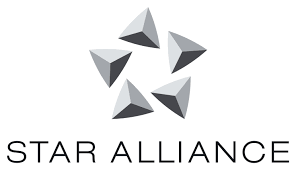 What is the motivation of the companies to join?
66
Summary: Market Entry Modes
Summary: Market Entry Modes
Capital and management in home country
100%
Export
Licensing
Franchise
Joint Venture
Capital and management in the foreign country
Merger
Acquisition
Greenfield
100%
Discussion: Why FDI?
Why do firms invest rather than use exporting or licensing to enter foreign markets?
Why do firms choose acquisition versus greenfield investments?
[Speaker Notes: 1. Why do firms invest rather than use exporting or licensing to enter foreign markets?
FDI is more attractive when transportation costs or trade barriers make exporting unattractive.
Exporting - producing goods at home and then shipping them to the receiving country for sale 
exports can be limited by transportation costs and trade barriers 
FDI may be a response to actual or threatened trade barriers such as import tariffs or quotas
Licensing - granting a foreign entity the right to produce and sell the firm’s product in return for a royalty fee on every unit that the foreign entity sells 
internalisation theory (aka market imperfections theory) - compared to FDI licensing is less attractive
firm could give away valuable technological know-how to a potential foreign competitor
does not give a firm the control over manufacturing, marketing, and strategy in the foreign country 
the firm’s competitive advantage may be based on its management, marketing, and manufacturing capabilities

2. Why Do Firms Choose Acquisition Versus Greenfield Investments?
Most cross-border investment is in the form of mergers and acquisitions rather than greenfield investments
between 40-80% of all FDI inflows per annum from 1998 to 2009 were in the form of mergers and acquisitions
but in developing countries two-thirds of FDI is greenfield investment
fewer target companies
Firms prefer to acquire existing assets because 
mergers and acquisitions are quicker to execute than greenfield investments
it is easier and perhaps less risky for a firm to acquire desired assets than build them from the ground up
firms believe that they can increase the efficiency of an acquired unit by transferring capital, technology, or management skills]
Topic Overview: Market Entry Strategy
Market Entry Strategy
Market entry modes
Internationalisation Patterns
Developing a market entry strategy
Trade, transfer, and FDI related modes of entry
Dunning’s Eclectic Paradigm
Choosing the optimal market entry mode
Scale, scope & timing of internationalisation
Uppsala model
Born globals
Born-again globals
Why, where, when, and how to expand?
SMEs and Collaborative Ventures
International expansion is based on the capability of the firm to exploit its local advantages in foreign markets, the lack of strategic resources, the uncertainty and complexity of the process and smallness => international expansion difficult goal to achieve for SMEs. 
Small businesses often do not have the inhouse resources to identify or go directly to foreign markets
Collaborative ventures may be an option
For an SME: Address competitive threats and concentrate on the core competences and strengths => cooperative internationalization increases the success chance of SMEs
International expansion of SMEs by cooperating experienced partner reduces risk and uncertainty in the market. SMEs should be careful about choosing the right and non-opportunistic partner that has relevant resources and capabilities, because they have limited opportunities to fail.
Market Entry Strategies of SME
the typical stages of internationalization process for a small business
“
 1. Passive Exporting: The firm fills international orders but does not seek export business. 
2. Export Management: The owner or a specific manager specifically seeks export sales.. 
3. Export Department: The firm uses significant resources to seek increased sales from exporting. The key for most small firms is finding a good local partner for distribution. 
4. Sales Branches: When demand for the product is high in a country, it justifies setting up local sales offices. Small firms must have the resources to transfer home managers to expatriate assignments or to hire and train local managers.
 5. Production Abroad: Production moves a firm beyond downstream value-chain activities and allows them to gain local advantages. This is often a very difficult stage for small firms because the cost of a failed direct investment can put the whole firm at risk for survival. 
6. The Transnational: Small size does not preclude a small business from developing a globally integrated network that characterizes the transnational corporation.
Dolinger, M. (1995). Entrepreneurship. Burr Ridge, IL: Irwin
Summary
Learning Objectives
Students can recall the components of a market entry strategy and know how to develop a market entry strategy by working on the case study
Students can recall the most prominent modes of market entry and can explain the advantages and disadvantages of different market entry modes
Students can analyse factors that determine a firm’s choice of entry mode
Students train their research, analytical skills, and problem-solving skills by completing a case study
References
Brouthers, K. D., Brouthers, L. E., & Werner, S. (1996). Dunning's eclectic theory and the smaller firm: The impact of ownership and locational advantages on the choice of entry-modes in the computer software industry. International Business Review, 5(4), 377-394.
Brouthers, K. D., & Nakos, G. (2004). SME entry mode choice and performance: A transaction cost perspective. Entrepreneurship theory and practice, 28(3), 229-247.
Coase, R. H. (1960). The problem of social cost. In Classic papers in natural resource economics (pp. 87-137). Palgrave Macmillan, London.
Dolinger, M. (1995). Entrepreneurship. Burr Ridge, IL: Irwin
Dunning, John H. (2000): The Eclectic Paradigm as an Envelope for Economic and Business Theories of MNE Activity. International Business Review 9, pp. 163-190 
Furubotn, E., & Richter, R. (2005). Institutions and economic theory: the contribution of the new institutional economics (economics, cognition, and society).
Griffin, R. W. & Pustay, M. W. (2013). International Business. Pearson: London, 7,  Chapters 12 & 13.
Hill, Charles W.L. (2012): International Business: Competing in the Global Marketplace. Bell & Bain Ltd: Glasgow, 9, Chapter 15.
Root, F. R. (1994). Entry strategies for international markets(pp. 22-44). New York: Lexington books.
Rugman, Alan M. & Collinson, S. (2012). International Business. Pearson: London, 6, Chapter 13.
Simon, H., & Wiese, C. (1992). Europäisches Preismanagement. Marketing ZfP, 14(4), 246-256.
Wolff, B. (1995). Contractual problems in market relations. Principles of Justice and the European Union, 83-95.